MISMO Interactive Life of Loan Quick Reference Guide
June 2024
Accessing the Interactive MISMO Life of Loan
The Interactive MISMO Life of is accessed on www.MISMO.org 

Select Standards & Resources from the navigation bar and click on Life of Loan Business Process Model to view the MISMO Life of Loan page
2
1
The link to the Interactive MISMO Life of Loan can be found at the top of the page.
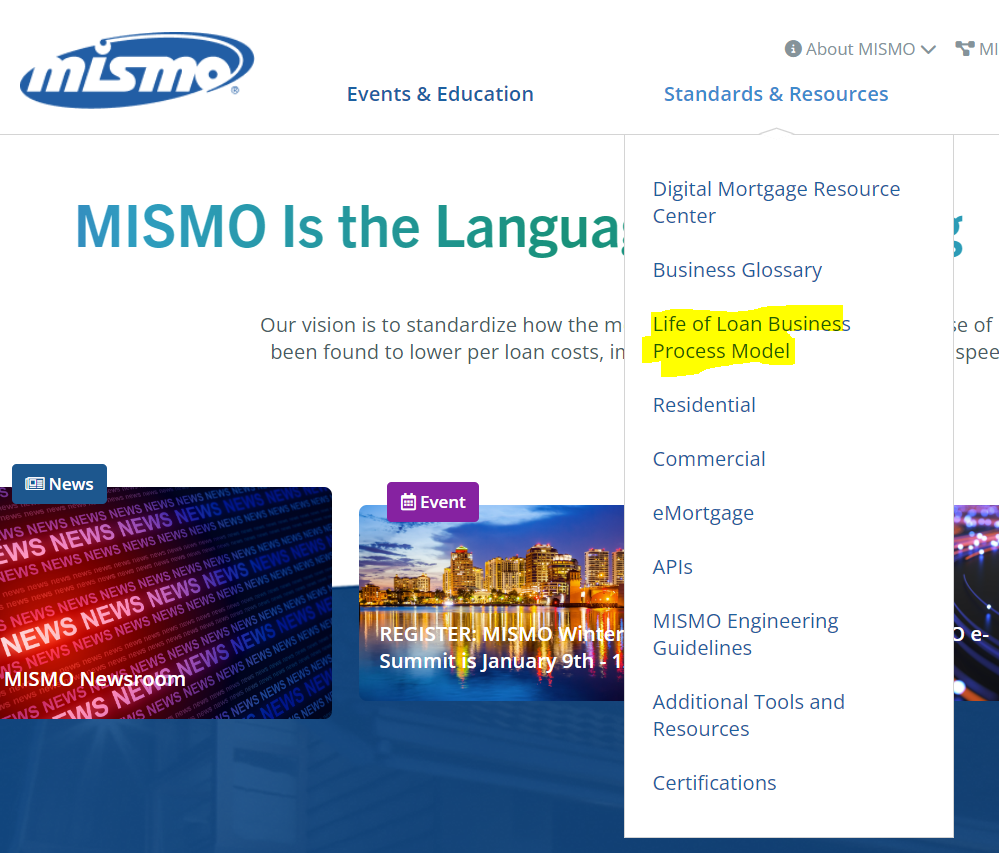 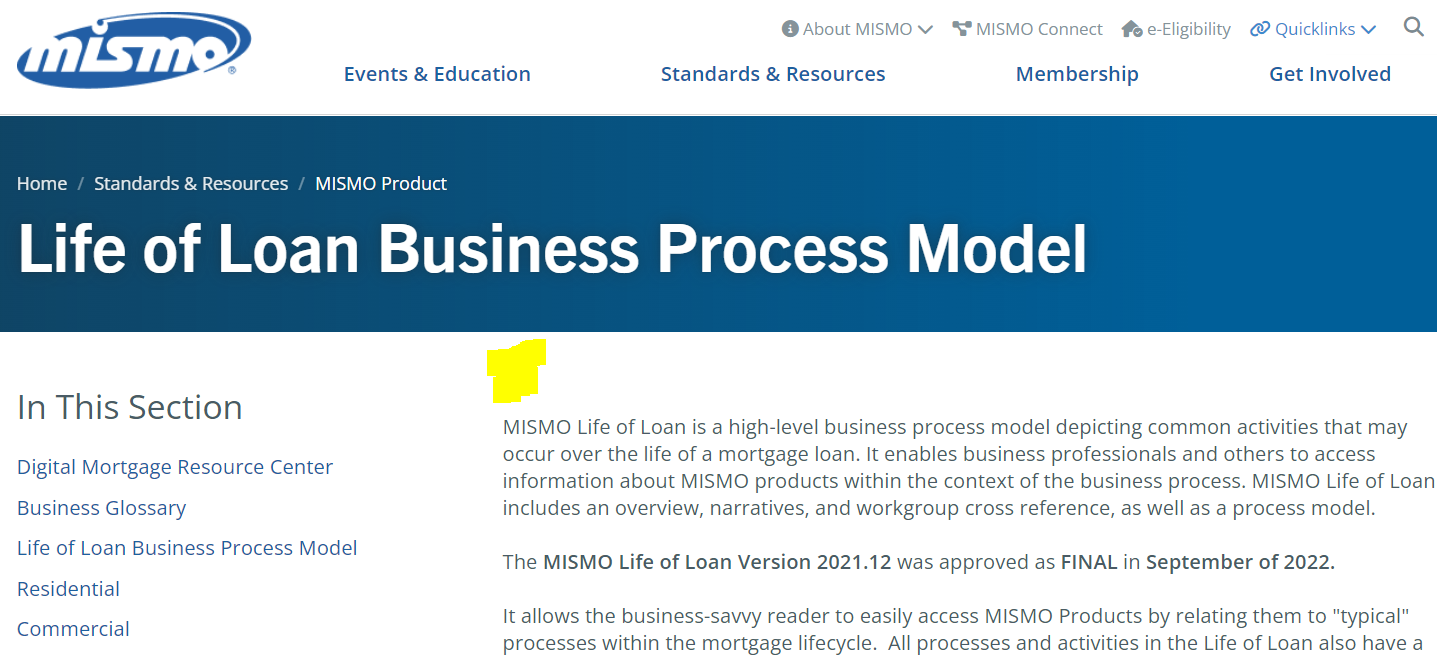 Adoption Matters. Engage. Prepare. Support.
Navigating the Interactive MISMO Life of Loan
Move forward and backward from page to page
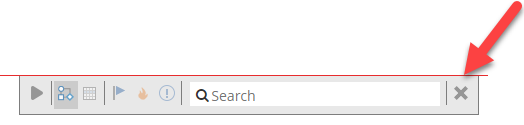 Use ‘X’ NOT Back Arrow
View the Business Glossary Definition
If the process name is red, there is a Business Glossary definition, hover over the red text to preview the Business Glossary definition.
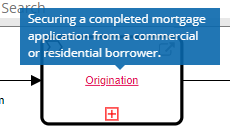 Navigating the Interactive MISMO Life of Loan
If there is an ellipses,  there is a narrative. 
Click on the ellipses to view the Narrative. Click on the red text to view the detail.
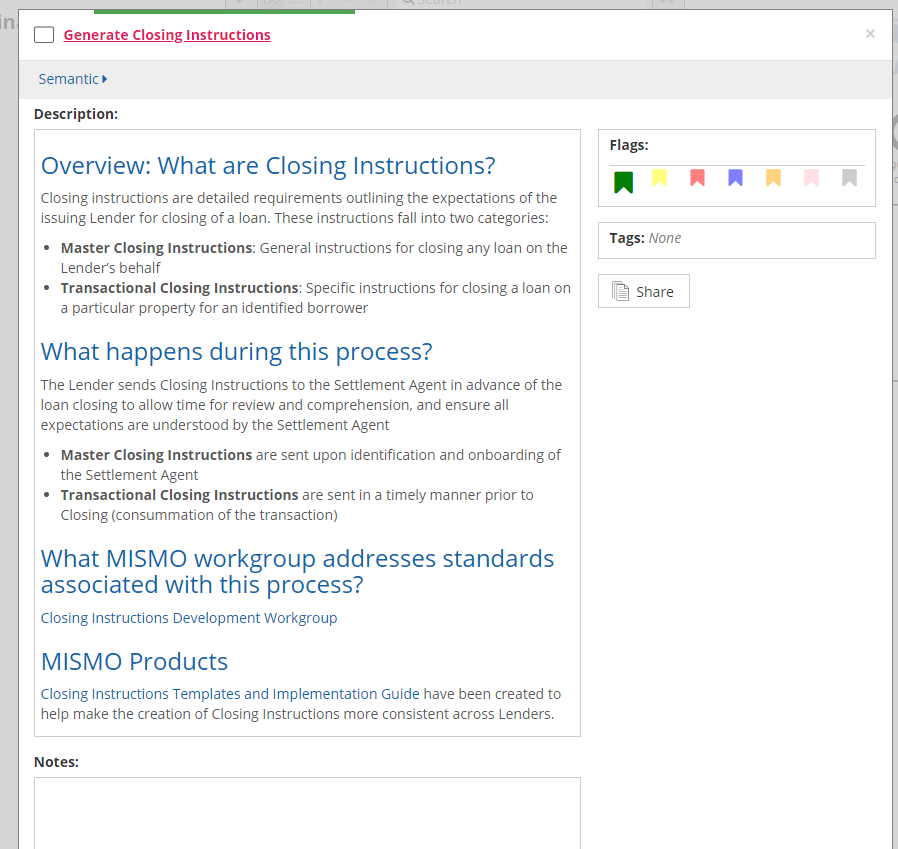 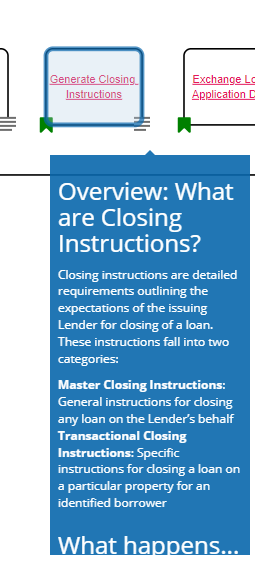 Navigating the Interactive MISMO Life of Loan
How to View Narratives
Click on the hyperlink for the process. 
If there is no hyperlink, there is no narrative.
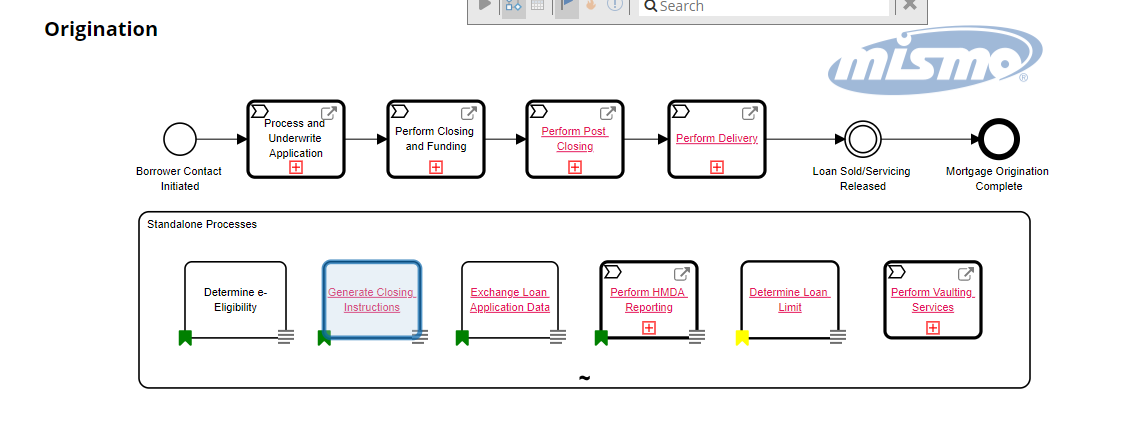 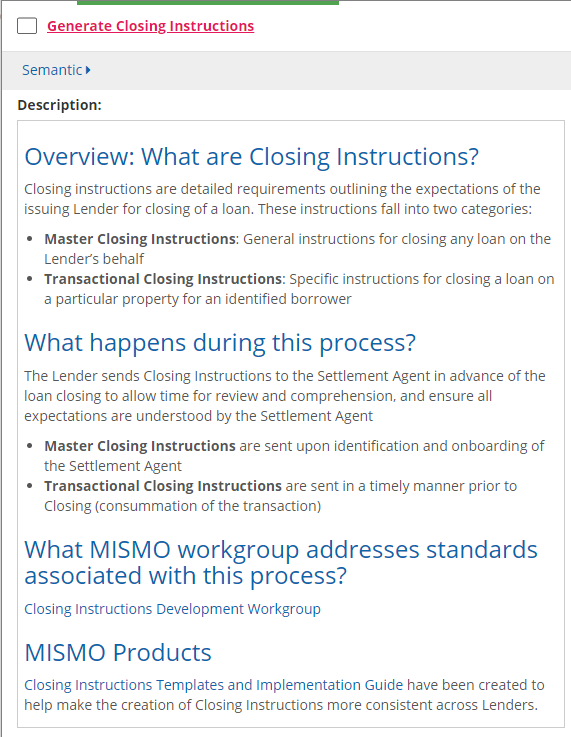 Navigating the Interactive MISMO Life of Loan
Additional Content in the Narrative
If there is content with a hyperlink, click on the hyperlink to view the reference content.
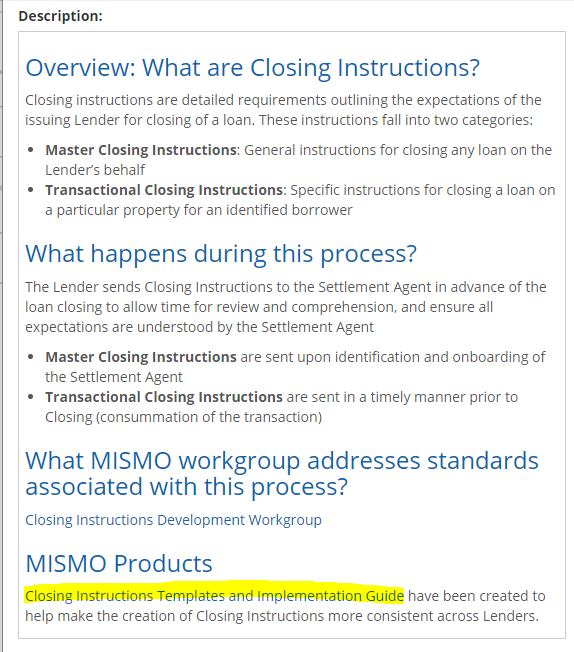 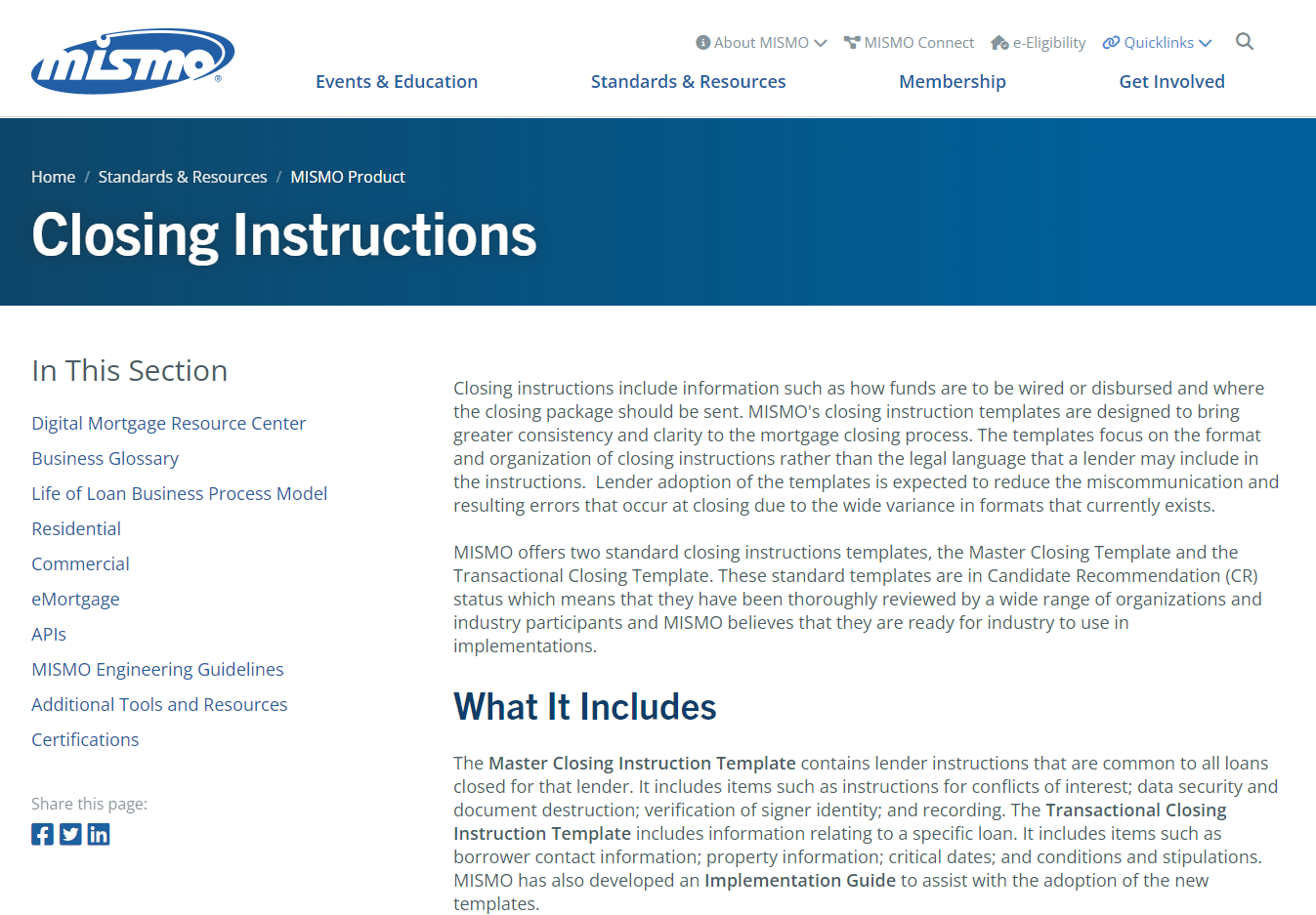